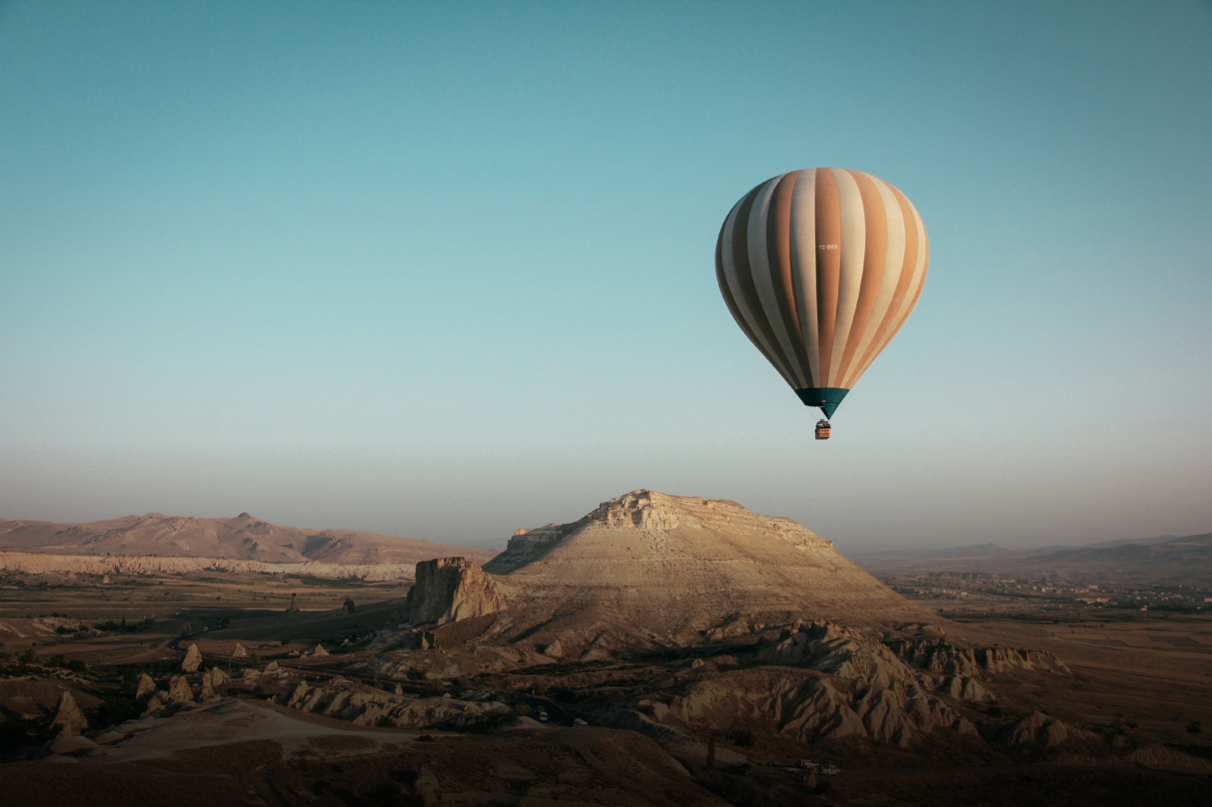 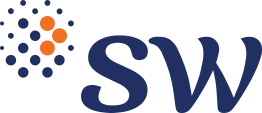 激发潜能  成就未来
2021年信永中和国际合伙人会议 – 第一天
2021年11月9日
© 2021 信永中和国际有限公司
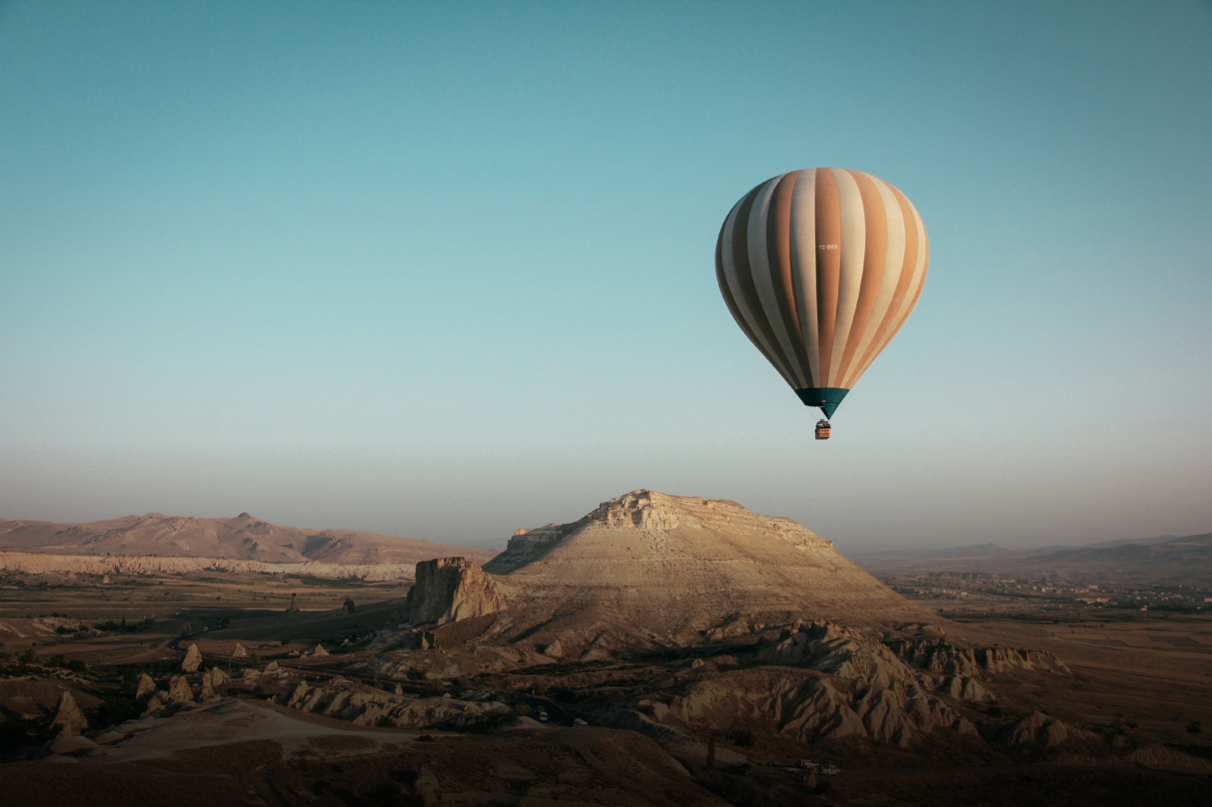 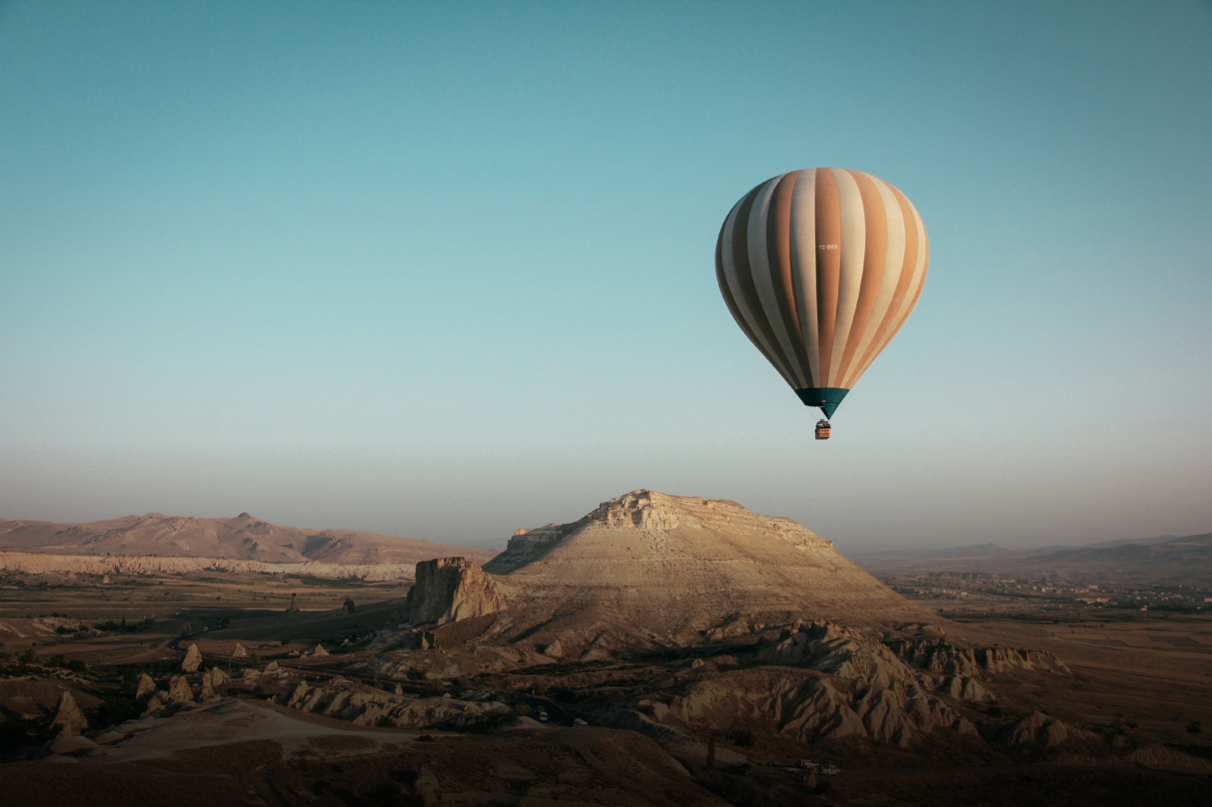 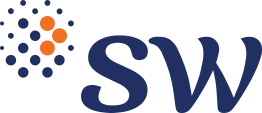 激发潜能  成就未来
2021年信永中和国际合伙人会议 – 第二天
2021年11月10日
© 2021 信永中和国际有限公司
© 2020 ShineWing International Limited